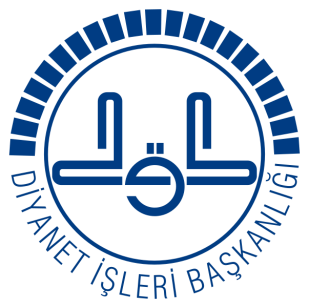 T.C. 
AZİZİYE MÜFTÜLÜĞÜ
DADAŞKENT MERKEZ CAMİİ
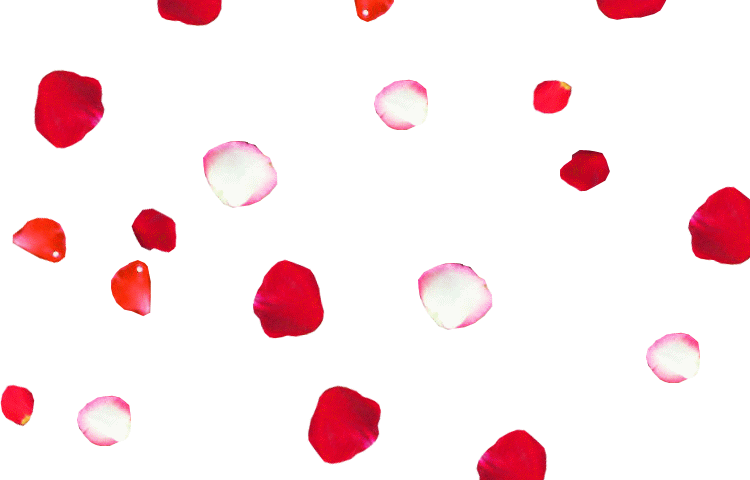 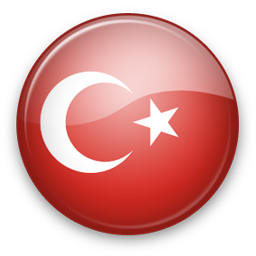 Dua’nın Hayatımızdaki Yeri Ve Önemi
İdris YAVUZYİĞİT
Dadaşkent Merkez Camii Imam Hatibi
Duanın tanımı
Dua kelime olarak, çağırmak, seslenmek, istemek, talep etmek anlamlarına gelir. 
	Kavram olarak dua, Allah’ın yüceliği karşısında insanın aczini ve zafiyetini itiraf etmesi, sevgi ve saygı ile O’nun lütuf, nimet ve yardımını, dünya ve ahirette nimetler ve iyilikler ihsan etmesini; üzerindeki sıkıntı, dert ve belayı gidermesini; günah, hata ve kusurlarını bağışlamasını dilemesi; yalvarıp yakarması ve O’na hâlini arz edip niyazda bulunması demektir.
Kuranda Dua Kelimesi
Dua, kul ile sonsuz kudret sahibi olan Allah arasında bir köprü ve diyalogdur.  İnsanların Allah’tan talebini ifade eder. 
	Kur’an’da yer alan dua kelimesi ve onun türevleri, Çağrı (nidâ) (İsrâ, 17/52), İstiâne / Birinden yardım isteme (Bakara, 2/23), Söz (kavl) (A’râf, 7/5), İstifhâm / Bir şeyi sormak, anlamak istemek (Enfâl, 8/24), İstekte bulunmak, yalvarmak (suâl) (Bakara, 2/186), İbadet (En’âm, 6/71), İman (Furkân, 25/77) Allah’a yakarış, insanın ihtiyaç ve isteklerini arz ederek Allah’ın lütfunu dileme, çağırma, seslenme, davet etme, ibadet etme, yardıma çağırma gibi anlamlarda kullanılmıştır. 
	Kur’an da bazı kelimelerde dua anlamına gelmektedir: İbadet (Mü’min, 40/60), Salât (Tevbe, 9/103), Nidâ (Enbiya, 21/83), Kavl (Sâd, 38/35; Âl-i İmrân, 3/38), Tazarru (En’âm, 6/42), Suâl, İstiâne (Fâtiha, 1/5), İstiğâse (Enfâl, 8/9), İstiğfâr (Nûh, 71/10), İstiâze (Hûd, 11/47), Tövbe (Hûd, 11/61) ve zikr.
Allah’a El Açın Ki, 
Önünüze Yollar Açılsın!
Dua Fıtratın Gereğidir
Dua ile insan, doğrudan doğruya Allah’a baş vurmakta ve O’nunla konuşmaktadır. 
	Dua, Allah ile konuşarak insanın kendi durumu hakkında bilinçli olmasıdır. 
	
	İnsanlar hayatları boyunca, üstesinden gelemeyecekleri birçok şeylerle karşılaşmakta, keder, sıkıntı, acz ve ümitsizliklere maruz kalmaktadırlar. 
	
	Dua, insanda fıtrî bir olgudur. Bu sebepledir ki, bütün dinlerde mevcuttur. Üstün bir varlığa inanan her insan şu veya bu şekilde dua eder.
Her şey Allah’ı Tesbih Eder
تُسَبِّحُ لَهُ السَّموَاتُ السَّبْعُ وَالْاَرْضُ وَمَنْ فيهِنَّ وَاِنْ مِنْ شَىْءٍ اِلَّا يُسَبِّحُ بِحَمْدِه وَلكِنْ لَا تَفْقَهُونَ تَسْبيحَهُمْ اِنَّهُ كَانَ حَليمًا غَفُورًا
	
	“Yedi gök, yer ve bunların içinde bulunanlar Allah’ı tespih ederler. Her şey O’nu hamd ile tespih eder. Ancak, siz onların tespihlerini anlamazsınız. O, halîm’dir (hemen cezalandırmaz, mühlet verir), çok bağışlayandır.” (İsra, 17/44)
Kuranda Duanın Önemi
Bazı kimseler Efendimize gelerek Allah hakkında bilgi istemiş, şöyle demişlerdi:
	-Rabbimiz yakın mıdır, ona gizlice yalvaralım? Yoksa uzak mıdır, ona bağıralım? Onların bu sorusunu, Allah,  Peygamberine indirdiği bu ayetle cevaplandırıyor: 

وَاِذَا سَاَلَكَ عِبَادٖى عَنّٖى فَاِنّٖى قَرٖيبٌ اُجٖيبُ دَعْوَةَ الدَّاعِ اِذَا دَعَانِ فَلْيَسْتَجٖيبُوا لٖى وَلْيُؤْمِنُوا بٖى لَعَلَّهُمْ يَرْشُدُونَ 
	
	“Kullarım sana, beni sorduğunda (söyle onlara): Ben çok yakınım. Bana dua ettiği vakit dua edenin dileğine karşılık veririm. O halde (kullarım da) benim davetime uysunlar ve bana inansınlar ki doğru yolu bulalar.”  (Bakara, 2/186)
Allah Bize Bizden Daha Yakındır
وَنَحْنُ اَقْرَبُ اِلَيْهِ مِنْ حَبْلِ الْوَرٖيدِ 
	
“Biz ona şah damarından daha yakınız.” 
(Kaaf, 50/16)
Kuranda Duanın Önemi
قُلْ مَا يَعْبَأُ بِكُمْ رَبِّي لَوْلَا دُعَاؤُكُمْ فَقَدْ كَذَّبْتُمْ فَسَوْفَ يَكُونُ لِزَامًا 

	De ki: "Sizin duanız olmasaydı Rabbim size değer verir miydi? Fakat siz gerçekten yalanladınız; artık (bunun azabı da) kaçınılmaz olacaktır." (Furkan, 25/77)

وَقَالَ رَبُّكُمُ ادْعُونٖى اَسْتَجِبْ لَكُمْ اِنَّ الَّذٖينَ يَسْتَكْبِرُونَ عَنْ عِبَادَتٖى سَيَدْخُلُونَ جَهَنَّمَ دَاخِرٖينَ 
	“Rabbiniz şöyle buyurdu: Bana dua edin, kabul edeyim. Çünkü bana ibadeti bırakıp büyüklük taslayanlar aşağılanarak cehenneme gireceklerdir” (Mü’min, 40/60).
Kuranda Duanın Önemi
فَادْعُوا اللَّهَ مُخْلِصِينَ لَهُ الدِّينَ وَلَوْ كَرِهَ الْكَافِرُونَ 
	
	‘’Öyleyse, dini yalnızca O'na halis kılanlar olarak Allah'a dua (kulluk) edin; kafirler hoş görmese de.’’ (Mü’min, 40/14)
Hadislerde Duanın Önemi
اَلدُّعَاءُ هُوَ الْعِبَادَةُ
“Dua ibadetin (Özü) ta kendisidir.”
(Tirmizî, De’avât, 2; bk. İbn Mâce, Dua, 1; Ebû Davut, Salât, 358)
اَلدُّعَاءُ مِفْتَاحُ الرَّحْمَةِ
“Dua, rahmet (kapılarını açan) bir anahtardır.” 
(Tirmizî, Da’avât, 1, No: 3371. V, 456.)
اَفْضَلُ الْعِبَادَةِ هُوَ الدُّعَاءُ
“En faziletli ibadet, duadır”  
(Hâkim, De’avât, I, 491)

لَيْسَ شَيْءٌ أَكْرَمَ عَلٰى اللّٰهِ مِنَ الدُّعَاءِ
“Allah’a duadan daha değerli bir şey yoktur.”
(İbn Hıbbân, Ed’ıye, No: 870; Ahmed, II, 362; Tirmizî, De’avât, 1; İbn Mâce, Dua, 1)
Hadislerde Duanın Önemi
فَعَلَيْكُمْ عِبَادَ اللّٰهِ بِالدُّعَاءِ
“Ey Allah kulları! Size dua etmenizi tavsiye ederim.”
(Hâkim, De’avât, I, 493; Tirmizî, De’avât, 102)

تَرْكُ الدُّعَاءِ مَعْصِيَةٌ
“Duayı terk etmek isyandır, günahtır.” 
(Heysemî, Ed’ıye, 2, No: 17194)

لَا تَعْجِزُوا فِي الدُّعَاءِ فَاِنَّهُ لَايُهْلَكُ مَعَ الدُّعَاءِ اَحَدٌ
“Dua etmekte aciz olmayın, 
çünkü dua eden hiçbir insan helâk olmaz.” 
(İbn Hıbbân, Ed’ıye, No:871; Hâkim, De’avât, I, 494)
Hadislerde Duanın Önemi
اَلدُّعَاءُ سِلاَحُ الْمُؤْمِنِ وَ عِمَادُ الدِّينِ وَ نُورُ السَّمَوَاتِ وَالْاَرْضِ

“Dua, mü’minin silahıdır, 
dinin direğidir, 
göklerin ve yerin nurudur.” 
(Hâkim, De’avât, No: 1812; Heysemî, Ed’ıye, 5, No: 17198)

“ الدُّعاءُ مُخُّ العِبادةِ”   
  “Dua ibadetin özüdür”
(Tirmizî, Da’avât,1,No:3371.V,456.)
Peygamberimizin Hayatında Dua
Dua, Hz. Peygamberin Hayatının Tamamında Kendini Göstermiştir.

Sabah kalktığında dua ile kalkmış
Abdestinde dua, namazında dua etmiştir.
Mü’min kardeşini görmüş ona selam vererek dua etmiş
Evlenen birisine rastlamış, bereket duası etmiş, 
hayırlı evlatlar, nesiller, helal ve temiz kazançlar için dua etmiş.
Yeni elbise almış onu dua ile giymiş, 
yolculuğa çıkacağında dua etmiş, 
Yolculuktan dönünce yine dua etmiş
Bütün günahları affedildiği halde yine dua etmiş, af ve mağfiret dilemiş
Hastalandığında şifasının Allah’tan biran evvel gelmesi için dua etmiş,
Verilen nimete şükretmiş, dua etmiş
Borçların edası, dertlerin devası için dua etmiş,
Savaş meydanında zafer için dua etmiş
Günahkarların affı için dua etmiş.
Allah Dua Etmeyene Gazap Eder
مَنْ لاَ يَدْعُو اللّهَ يَغْضَبْ عَلَيْهِ
“Kim Allah’a dua etmezse, Allah ona gazap eder.” 
(Tirmizî, De’avât, 2; İbn Mâce, Dua, 1)
Dua eden kimse, Allah ve Peygamberin emrine uymuş, ibadet etmiş, Allah’ı anmış ve sevgisini kazanmış olur.
Duanın Fonksiyonları
Dua, İlâhî Bir Emirdir
Dua, Dinin Direğidir
Dua, İbadettir
Dua, Tevbedir
Dua, Allah’ın Yüceliğini Tanımaktır
Dua, Kalbin Miracıdır
Dua, Sözün Sertacıdır, Özüdür
Dua, Allah Katında Çok Değerlidir
Dua, Rahmet Kapılarını Açan Bir Anahtardır
Dua, Mü’minin Manevî Silahıdır
Dua, Günaha Karşı Kalkandır
Dua, İnsanın her zaman muhtaçtır 
Dua, Allah’a Halini Arzdır
Dua, Aczin İtiraf Edilmesidir
Dua, Müslüman’ın Huzur Ve Mutluluk Kaynağıdır. 
Dua, İnsanın Maddi Ve Manevi Refahına Vesiledir.
Dua Allah’ın rızasını kazanmanın şifresi ve cennet yurdunun anahtarıdır.
Dua, kuldan Rabbine yükselen kulluk nişanesi, Rabden kula inen rahmetin simgesidir.
Dua, Allah ile kul arasında olan münasebetin tam odak noktasıdır.
Duada Zaman
Müslüman, her zaman dua yapabilir, ancak bazı ay, gün ve gecelerde / vakitlerdeyapılan duaların kabul olacağı ile ilgili hadisler vardır.

Kadir, Berat, Mirac, Regaip Gecelerinde Yapılan Dualar
Cuma Günü Ve Gecelerinde Yapılan Dualar
Gecenin Son Vaktine Doğru Yapılan Dualar
Üç Aylarda Yapılan Dualar
İftar Vaktinde Yapılan Dualar
Arefe Günü Yapılan Dualar
Bayram Gecelerinde Yapılan Dualar
Ezan Okunduğu Ve Kamet Getirildiği Zaman Ve Ezan İle Kamet Arasında Yapılan Dualar
Namazda, Secde Hâlinde Yapılan Dualar
Farz Namazların Akabinde Yapılan Dualar
Kâbe’yi Görünce Yapılan Dua
Duada Zaman
‏"‏ يَنْزِلُ رَبُّنَا تَبَارَكَ وَتَعَالَى كُلَّ لَيْلَةٍ إِلَى السَّمَاءِ الدُّنْيَا حِينَ يَبْقَى ثُلُثُ اللَّيْلِ الآخِرُ يَقُولُ مَنْ يَدْعُونِي فَأَسْتَجِيبَ لَهُ مَنْ يَسْأَلُنِي فَأُعْطِيَهُ مَنْ يَسْتَغْفِرُنِي فَأَغْفِرَ لَهُ ‏"‏‏

	Ebû Hüreyre (r.a): "Resulullah (s.a.v) buyurdular ki:
	"Her gece, Rabbimiz gecenin son üçte biri girince, dünya semasına iner ve; "Kim bana dua ediyorsa ona icabet edeyim. Kim benden bir şey istemişse onu vereyim, kim bana istiğfarda bulunursa ona mağfirette bulunayım" der.”
(Buhari, Tevhid 35, Teheccüd 14, Daavat 13)
Duada Zaman
خمْسُ لَيَالٍ لا تَرِدُ فِيهِنَّ الدَّعْوَةُ: أَوَّلُ لَيْلَةٍ مِنْ رَجَبَ، وَلَيْلَةِ النِّصْفِ مِنْ شَعْبَانَ، وَلَيْلَةِ اْلجُمْعَةِ، وَلَيْلَةِ الْفِطْرِ، وَلَيْلَةِ النَّحْرِ

"Beş gece vardır ki onlarda yapılan dualar geriye çevrilmez. 
Recebin ilk (Cuma) gecesi, 
Şabanın ortasında bulunan gece, 
Cuma gecesi, 
Ramazan Bayramı gecesi 
Kurban Bayramı geceleridir. (Beyhaki, Sünen, Şuabül-İman)
Duada Zaman
أىُّ الدُّعَاءِ أسْمَعُ؟ قالَ: جَوْفَ اللَّيْلِ اﻻخِرَ، وَدُبُرَ الصَّلَوَاتِ المَكْتُوبَاتِ

          "Denildi ki: "Ey Allah'ın Resûlü! En ziyade dinlenmeye (ve kabule) mazhar olan dua hangisidir?" "Gecenin sonunda yapılan dua ile farz namazların 
ardından yapılan dualardır!" diye cevap verdi."
(Tirmizî, Daavât 78, (V, 527)
أقْرَبُ مَا يَكُونُ الْعَبْدُ مِنْ رَبِّهِ وَهُوَ سَاجِدٌ، فأكْثِرُوا الدُّعَاءَ

	“Kulun Rabbine en yakın olduğu an, secdede bulunduğu andır. O halde secde halinde bolca dua ediniz” (Müslim, Salât, 42. I,350)
Duada Mekan
Evde, caddede, sokakta, iş yerinde, tarlada kısaca, tuvalet gibi ibadete elverişli olmayan yerler ile kumarhane ve meyhane gibi günah işlenen mekânların dışında her yerde dua edilebilir. 
	Bununla birlikte Kâbe ve cami gibi ibadet yerlerinde, Arafat ve Müzdelife gibi mübarek mekânlarda yapılan dualar daha faziletlidir. 
	Meselâ Peygamber Efendimiz; Medine’deki Mescid-i Nebevî’de kılınan bir rekat namazın, Mescid-i Haram dışındaki diğer mescitlerde kılınan bin rekat namaza denk olduğunu Mescid-i Haram’da kılınan namazın ise diğer mescitlerde kılınan namazlardan yüz bin kat daha fazla sevap olduğunu bildirmiştir. 
	Dua da bir ibadet olduğuna göre Mescid-i Haram’da, Mescid-i Nebevî’de, Mescid-i Aksa’da yapılan dualar daha faziletli ve makbul olur.
Fiilî Dua
Mevlâna şöyle diyor: 
“Allah cömerttir, ama 
arpa ekene de buğday vermez.”
Fiilî Dua
Dil ile yapılan dua olduğu gibi fiili dua da vardır. Müslüman dili ile istediği şeylerin gerçekleşmesi için varsa sebeplere de baş vurmak durumundadır. 
	 Fiil ve hâl ile yapılan dua, kişinin ulaşmasını arzu ettiği şeyin oluşmasını gerekli kılan sebeplere başvurmasıdır. Çiftçinin tarlasını sürüp tohumunu ekmesi, bakımını yapıp onu sulaması fiille yapılan bir duadır. Ürünün elde edilmesi için gerekli olan bu sebeplere başvuran çiftçi, “Allah’ım! Üzerime düşen gerekli sebeplere başvurdum. Senden rızık istiyorum” diye dua etmiş demektir.
Fiilî Dua
وَادْعُوهُ خَوْفًا وَطَمَعًا إِنَّ رَحْمَتَ اللّٰهِ قَرِيبٌ مِنَ الْمُحْسِنِينَ

	“Korkarak ve umarak O’na dua edin. Muhakkak ki Allâh’ın rahmeti, işlerini en güzel biçimde yapanlara yakındır.” (A’râf, 7/56)

	Ayette, Allah’ın rahmetinin “muhsin” olanlara yakın olduğu açıkça beyan edilmektedir. “Muhsin”; iman edip sâlih amelleri Allah’ı görüyormuş gibi en güzel biçimde yapan kimseye denir. Dolayısıyla bir insan, elinden gelen bütün gayretleri gösterdikten, istediği şeyin zeminini hazırladıktan sonra neticeyi dua ederek Allah’tan istemelidir.
Fiilî Dua
Çocuk sahibi olmak isteyen bir kimsenin evlenmesi; sağlık ve âfiyet isteyen bir kimsenin yemesine içmesine, sıcağa, soğuğa ve sağlık kurallarına dikkat etmesi; zengin olmak isteyen kimsenin çok çalışması, bir sınavda başarılı olmak isteyen kimsenin sınava iyi hazırlanması, tarlasından, bağından ve bahçesinden bol ürün almak isteyen kimsenin bağına, bahçesine ve tarlasına iyi bakması, gerektiğinde sulaması ve gübrelemesi gerekir. 
	
	Evlenmeden çocuk sahibi olmayı, sağlık kurallarına uymadan sağlıklı kalmayı, çalışmadan zengin olmayı, iyi hazırlanmadan bir sınavda başarılı olmayı, gerekli emeği harcamadan bol ürün almayı istemek sünnetüllâha aykırıdır.
Fiilî Dua
İşlediği günahlarının affını isteyen bir kimsenin, “ey Rabbim! Beni affet, bağışla” diye yalvarması sözlü dua, günahları terk edip Allah’ın emrine yönelmesi, işlediği günahlara bir daha dönmemesi ve sâlih ameller işlemesi, fiilî duadır.
	 
	Allah, peygamberimizin sözlü ve fiilî duasını kabul etmiş, Müslümanları düşmandan korumuştu. Peygamberimiz (s.a.s.), Bedir savaşında gerekli bütün askerî tedbirleri aldıktan sonra yardım etmesi için Allah’a dua etmiş, Allah da bin melekle yardım etmiştir. (Enfâl, 8/9-11)
	 
	Fatih İstanbul’u fethetmek için dua etmiş ama gemileri de karadan yürütmüştür.
Fiilî Dua
Derdinden kurtulmak isteyen bir hasta düşünelim; hasta hem iyileşmesi, şifa vermesi için Allah’a dua etmeli, hem de hastalığı için gerekli olan tıbbî çarelere başvurmalı, doktorların tavsiyesine uymalı, ilaç kullanmalı, gerektiğinde ameliyat olmalıdır. 
	
	Birinci yapılan, sözlü dua; ikinci yapılan ise fiilî duadır. Tıbbî çarelere başvurmak ile de yetinilmemeli, “Derdi Veren Allah Dermanı Da Verir” inancı ile dua edilmelidir. 
	Eyyûb (a.s.), hem sözlü hem de fiilî dua yapmıştır.
Fiilî Dua Ve Kavlî Dua
Uzun yıllar hastalık çeken Eyyûb (a.s.), hastalığının iyileşmesi ve sıkıntısının giderilmesi için Allah’a şöyle dua eder:
وَأَيُّوبَ إِذْ نَادَى رَبَّهُ أَنِّي مَسَّنِيَ الضُّرُّ وَأَنْتَ أَرْحَمُ الرَّاحِمِينَ
	“(Ey Peygamberim!) Eyyûb’u da hatırla. Hani o Rabbine, ‘Şüphesiz ki ben derde uğradım, sen merhametlilerin enmerhametlisisin’ diye yalvarmıştı.” (Enbiya, 21/83; bk. Sâd, 38/41) Yüce Allah, Eyyûb Peygamberin duası üzerine hastalığının iyileşmesi için;
اُرْكُضْ بِرِجْلِكَ هٰذَا مُغْتَسَلٌ بَارِدٌ وَشَرَابٌ
	“Ayağını (yere) vur, işte yıkanacak ve içilecek serin (bir su)”. (Sâd, 38/42)
	Bunun üzerine Eyyûb (a.s.) ayağını yere vurur, çıkan sudan içer ve bu su ile yıkanır, neticede iç ve dış bütün hastalıkları iyileşir. (Enbiya, 21/84) Yüce Allah, bu örneği, ibadet/dua eden kulları için bir öğüt olduğunu bildirmektedir:
وَذِكْرٰى لِلْعَابِدِينَ
	“(Bu), ibadet eden / dua eden bütün kullar için bir öğüttür.” (Enbiya, 21/84)
Duayı Kabul Eden Allah’tır
وَإِذَا سَأَلَكَ عِبَادِي عَنِّي فَإِنِّي قَرِيبٌ أُجِيبُ دَعْوَةَ الدَّاعِ إِذَا دَعَانِ
فَلْيَسْتَجِيبُوا لِي وَلْيُؤْمِنُوا بِي لَعَلَّهُمْ يَرْشُدُونَ
	“Kullarım, sana benden sorarlarsa (onlara söyle): Ben (onlara) yakınım. Dua eden, bana dua ettiği zaman onun duasına karşılık veririm. O hâlde onlar da bana karşılık versin (benim çağrıma uysun)lar, bana inansınlar ki, doğru yolu bulmuş olalar.” (Bakara, 2/186)
اِنَّ رَبِّي لَسَمِيعُ الدُّعَاءِ
“Şüphesiz Rabbim duaları işitendir.” 
(İbrâhim, 14/39)
Duaları Sadece Allah Kabul Eder
اَمَّنْ يُجٖيبُ الْمُضْطَرَّ اِذَا دَعَاهُ وَيَكْشِفُ السُّوءَ وَيَجْعَلُكُمْ خُلَفَاءَ الْاَرْضِ ءَاِلٰهٌ مَعَ اللّٰهِ قَلٖيلًا مَا تَذَكَّرُونَ 
	 “Yahut dua ettiği zaman darda kalmışa kim yetişiyor da kötülüğü (onun üzerinden) kaldırıyor ve sizi (eskilerin yerine) yeryüzünün sahipleri yapıyor? Allah ile beraber başka bir tanrı mı var? Ne de az düşünüyorsunuz?” (Neml, 27/62)

وَقَالَ رَبُّكُمُ ادْعُونى اَسْتَجِبْ لَكُمْ اِنَّ الَّذينَ يَسْتَكْبِرُونَ عَنْ عِبَادَتى سَيَدْخُلُونَ جَهَنَّمَ دَاخِرينَ
 	“Rabbiniz şöyle dedi: “Bana dua edin, duanıza cevap vereyim. Bana kulluk etmeyi kibirlerine yediremeyenler aşağılanmış bir halde cehenneme gireceklerdir” (Mü’min, 40/60)
Duaların Kabûlü
قُلْ يَا عِبَادِىَ الَّذٖينَ اَسْرَفُوا عَلٰى اَنْفُسِهِمْ لَا تَقْنَطُوا مِنْ رَحْمَةِ اللّٰهَ اِنَّ اللّٰهَ يَغْفِرُ الذُّنُوبَ جَمٖيعًا اِنَّهُ هُوَ الْغَفُورُ الرَّحٖيمُ

	De ki: "Ey kendilerine kötülük edip aşırı giden kullarım! Allah’ın rahmetinden ümidinizi kesmeyin. Doğrusu Allah günahların hepsini bağışlar. Çünkü O, bağışlayandır, merhametlidir." (Zümer, 53)
Duaların Kabûl Şekilleri
مَا مِنْ رَجُلٍ يَدْعُو اللّٰهَ بِدُعَاءٍ إِلَّا اسْتُجِيبَ لَهُ فَإِمَّا أَنْ يُعَجَّلَ لَهُ فِي
الدُّنْيَا وَإِمَّا أَنْ يُدَّخَرَ لَهُ فِي الْآخِرَةِ وَإِمَّا أَنْ يُكَفَّرَ عَنْهُ مِنْ ذُنُوبِهِ بِقَدْرِ
مَا دَعَا مَا لَمْ يَدْعُ بِإِثْمٍ أَوْ قَطِيعَةِ رَحْمٍ أَوْ يَسْتَعْجِلْ قَالُوا يَا رَسُولَ الِّٰهل
وَكَيْفَ يَسْتَعْجِلُ؟ قَالَ يَقُولُ دَعَوْتُ رَبِّي فَمَا اسْتَجَابَ لِي
	“Allah’a dua eden herhangi bir insan yoktur ki duası kabul edilmiş olmasın. 	
	Günah işlemediği, yakınları ile ilişkisini  kesmediği ve isteğinde acele etmediği sürece Allah ona ya dünyada istediğini hemen verir veya isteğini ahirete bırakır ya da duası nispetinde günahlarını bağışlar. 
	Sahabe, “Ey Allah’ın elçisi! Nasıl acele edilir? diye sordular. Hz. Peygamber, “Kulun, Rabbime dua ettim de duama icabet etmedi, demesidir” buyurmuştur.  (Tirmizî, De’avât, 13)
Dua bir ibadet olduğu için onun esas karşılığı ahirette verilecektir. 
	Dolayısıyla, dünya hayatına yönelik talepleri karşılanmayan kişi, duam kabul edilmedi dememelidir. Çünkü onun duasına verilecek karşılık, ahirete bırakılmış olabilir.
Duaların Kabulü İçin
ﻻيَزَالُ يُسْتَجَابُ لِلْعَبْدِ مَالَمْ يَدْعُ بِإثْمٍ، أوْ قَطِيعَةِ رَحِمٍ
 
	“Kul, günah talep etmedikçe veya sıla-i rahmin kopmasını istemedikçe duası icâbet görmeye (kabul edilmeye) devam eder”  (Müslim, Zikr , 25. III, 2096.)
Haramla Yapılan Dua Kabul Edilmez
الرَّجُلَ يُطِيلُ السَّفَرَ أشْعَثَ أغْبَرَ، يَمُدُّ يَدَيْهِ الى السّمَاءِ: يَا رَبِّ، يَا رَبِّ، وَمَطْعَمُهُ حَرَامٌ، وَمَشْرَبُهُ حَرَامٌ، وَمَلْبَسُهُ حَرَامٌ، وغَذِيَ بِالْحَرَامِ فأنّى يُسْتَجَابَ لذلِكَ

            “Allah yolunda seferler yapmış, üstü başı tozlanmış bir adam ellerini semaya kaldırarak, Ya Rabbi Ya Rabbi diye yalvarıyor. 
          Oysa yediği haram, içtiği haram, giydiği haram, gıdası haramdır. Böyle birisinin duası nasıl kabul olur?
(Müslim, Zekat,19 No: 1015. I,703.)
Her Şey Allahtan İstenir
لِيَسْألْ أحَدُكُمْ رَبَّهُ حَاجَتَهُ كُلَّهَا حَتَّى يَسْألَ شِسْعَ نَعْلِهِ إذَا انْقَطَعَ.

	“Sizden herkes, ihtiyaçlarının tamamını Rabbinden istesin, hatta kopan ayakkabı bağına varıncaya kadar istesin” 
(Hindî, Ali el-Müttakî b. Hüsameddîn, Kenzü’l-Ummal fî Süneni’l-Akvâl ve’l-Efâl,  No:3139. II,65. Halep, tarihsiz.)
Duası Kabul Edilenler
Peygamberlerin Yapmış Oldukları Dualar (Hz. Eyyûb, Yûnus, Zekeriya, Süleyman)
Oruçlu Kimsenin Duası
Âdil Devlet Başkanının Duası
Mazlumun Duası
Misafirin Duası 
Anne-babanın Çocuklarına Duası
Mü’minlerin Yüzlerine Ve Gıyaplarında Birbirlerine Yaptıkları Dua
İsm-i A’zâm İle Yapılan Dua
Hac Ve Umre Yapanların Duası
Allah Yolunda Cihat Eden Gazilerin Duası
Duası Kabul Edilenler
وَ اِنَّ لِكُلِّ مُسْلِمٍ دَعْوَةً يَدْعُو بِهَا فَيُسْتَجَابُ لَهُ
“Her müslümanın kabul olan bir duası vardır.” 
(Heysemî,Ed’ıye, 10, No: 17215)

"‏ إِنَّ اللَّهَ حَيِيٌّ كَرِيمٌ يَسْتَحِي إِذَا رَفَعَ الرَّجُلُ إِلَيْهِ يَدَيْهِ أَنْ يَرُدَّهُمَا صِفْرًا خَائِبَتَيْنِ ‏”‏
	"Rabbınız; kulları ellerini kaldırıp kendisinden bir şey istedikleri zaman onları boş çevirmekten haya eder.”
 (Tirmizi, Daavat, 121)
Duası Kabul Edilenler
ثَلَاثُ دَعَوَاتٍ مُسْتَجَابَاتٌﻻ شَكَّ في إجَابَتِهِنَّ:
 دَعْوَةُ المَظْلُومِ، وَدَعْوَةُ المُسَافِرِ، وَدَعْوَةُ الْوَالِد عَلى وَلَدِهِ.

	“Hiç şek ve şüphe yok ki üç kimsenin yaptığı dua kabul edilir: Misafirin duası ve zulme uğramış (Mazlum) kimsenin duası ve Anne-babanın çocuklarına yaptığı dua,.” 
(Ebû Davud, Salât, 364; Tirmizî, De’avât, 48)
Duası Kabul Edilenler
ثَلَاثَةٌ لَا تُرَدُّ دَعْوَتُهُمْ اَلصَّائِمُ حَتَّى يُفْطِرَ وَالْإِمَامُ الْعَادِلُ وَدَعْوَةُ
الْمَظْلُومِ يَرْفَعُهَا الٰهّلُ فَوْقَ الْغَمَامِ وَيَفْتَحُ لَهَا أَبْوَابَ السَّمَاءِ وَيَقُولُ
الرَّبُّ وَعِزَّتِي لَأَنْصُرَنَّكَ وَلَوْ بَعْدَ حِينٍ

	“Üç kimsenin duası reddedilmez: İftar edinceye kadar oruçlu kimsenin, âdil devlet başkanının ve mazlumun duası. Allah, mazlumun duasını bulutların üzerine kaldırır ve o dua için sema kapılarını açar ve ‘İzzetime yemin ederim ki belli bir süre de olsa mutlaka sana yardım edeceğim’ buyurur.” 
(Tirmizî, De’avât, 115,129)
Duası Kabul Edilenler
دَعْوةُ المرءِ المُسْلِمِ لأَخيهِ بِظَهْرِ الغَيْبِ مُسْتَجَابةٌ ، عِنْد رأْسِهِ ملَكٌ مُوكَّلٌ كلَّمَا دعا لأَخِيهِ بخيرٍ قَال المَلَكُ المُوكَّلُ بِهِ : آمِينَ ، ولَكَ بمِثْلٍ
	“Bir müslümanın, yanında bulunmayan din kardeşine yapacağı dua kabul olunur. Bir kimse din kardeşine hayır dua ettikçe, yanında bulunan görevli bir melek ona, ‘duan kabul olsun, aynı şeyler sana da verilsin’ diye dua eder.”
(Riyazü’s-Salihin, Hadis No: 1498)

إِنَّ أَسْرَعَ الدُّعَاءِ إِجَابَةً دَعْوَةُ غَائِبٍ لِغَائِبٍ
	“Hiç şüphesiz en süratli kabul edilen dua, bir mü’minin bir mü’mine gıyabında yaptığı duadır.” 
(Ebû Davud, Salât, 364; Buhârî, Edebü’l-Müfred, No:623)
Duası Kabul Edilenler
اَلْغَازِي فِي سَبِيلِ اللّٰهِ وَالْحَاجُّ وَالْمُعْتَمِرُ وَفْدُ
اللّٰهِ دَعَاهُمْ فَاَجَابُوهُ وَسَأَلُوهُ فَأَعْطَاهُمْ

	“Allah yolunda cihat eden gaziler, hac ve umre yapanlar Allah’ın elçileridir. Kendisine dua ederlerse dualarına icabet eder, O’ndan bir şey isterlerse onlara verir.” 
(İbn Mâce, Menasik, 5)
Dua’nın Usul Ve Âdapları
Duaya Eûzü Besmele, Allah’a Hamd ve Peygambere Salât İle Başlanmalı
Duadan Önce Tövbe ve İstiğfar Edilmeli
Eller Semaya Açılmalı ve Dua Sonunda Yüze Sürülmeli
Esmâ-i Hüsnâ İle Dua Edilmeli
Mübarek Gün ve Geceler Tercih Edilmeli
İhlâs İle ve Bilinçli Olarak Yapılmalı
Kabul Olacağına İnanılarak Dua Edilmeli
Kısık Bir Sesle ve Yalvararak Dua Edilmeli
Israrla Dua Edilmeli
Ümit ve Korku İçinde Dua Edilmeli
Meşru Şeyler İstenmeli, Ölçülü Olunmalı, Aşırı Gidilmemeli
Sadece Sıkıntılı Zamanlarda Değil, Her Zaman Dua Edilmeli
Sadece Allah’a Dua Edilmeli
Esmâ-i Hüsnâ, Salih Amel ve Hayırlı İşler Vesile Edilmeli
Dua Sonunda “Âmin”, “Duamı Kabul Et” Denilmeli, Hz. Peygambere Salât ü Selâm Getirilmeli ve Fâtiha Sûresi Okunmalı
Duayı İçtenlikle Yapmak
اُدْعُوا رَبَّكُمْ تَضَرُّعًا وَخُفْيَةً اِنَّهُ لَا يُحِبُّ الْمُعْتَدٖينَ 
	“Rabbinize yalvara yakara ve gizlice dua edin. Bilesiniz ki O, haddi aşanları sevmez.” (A'raf, 7/55)

وَلَا تُفْسِدُوا فِى الْاَرْضِ بَعْدَ اِصْلَاحِهَا وَادْعُوهُ خَوْفًا وَطَمَعًا اِنَّ رَحْمَتَ اللّٰهِ قَرٖيبٌ مِنَ الْمُحْسِنٖينَ 
	“Islah edilmesinden sonra yeryüzünde bozgunculuk yapmayın. Allah'a korkarak ve (rahmetini) umarak dua edin. Muhakkak ki iyilik edenlere Allah'ın rahmeti çok yakındır.”
Bağırıp Çağırmadan Dua
عَنْ أَبِي مُوسَى ـ رضى الله عنه ـ قَالَ كُنَّا مَعَ النَّبِيِّ صلى الله عليه وسلم فِي سَفَرٍ فَكُنَّا إِذَا عَلَوْنَا كَبَّرْنَا فَقَالَ النَّبِيُّ صلى الله عليه وسلم ‏"‏ أَيُّهَا النَّاسُ ارْبَعُوا عَلَى أَنْفُسِكُمْ، فَإِنَّكُمْ لاَ تَدْعُونَ أَصَمَّ وَلاَ غَائِبًا، وَلَكِنْ تَدْعُونَ سَمِيعًا بَصِيرًا
	“Nefislerinize karşı merhametli olun. Zîra sizler, sağır birisine hitap etmiyorsunuz, muhâtabınız gâib de değil. Sizler gören, işiten, (nerede olsanız) sizinle olan bir Zât'a, Allah'a hitab ediyorsunuz. Dua ettiğiniz Zât, her birinize, bineğinin boynundan daha yakındır" dedi.” 
(Buhari, Daavat, 50(6457)
Kabul Edileceğine İnanarak Dua
عَنْ أَبِي هُرَيْرَةَ، قَالَ قَالَ رَسُولُ اللَّهِ صلى الله عليه وسلم ‏
 ادْعُوا اللَّهَ وَأَنْتُمْ مُوقِنُونَ بِالإِجَابَةِ وَاعْلَمُوا أَنَّ اللَّهَ لاَ يَسْتَجِيبُ دُعَاءً مِنْ قَلْبٍ غَافِلٍ لاَهٍ ‏‏
	"Dua ettiğiniz zaman kabul olunacağına inanarak duâ edin. Bilmiş olunuz ki, gafletle yapılan duaları Allah kabul etmez." 
(Tirmizi, Daavat, 66(3816)
وَإِذَا مَسَّ الْإِنسَانَ ضُرٌّ دَعَا رَبَّهُ مُنِيبًا إِلَيْهِ ثُمَّ إِذَا خَوَّلَهُ نِعْمَةً مِّنْهُ نَسِيَ مَا كَانَ يَدْعُو إِلَيْهِ مِن قَبْلُ وَجَعَلَ لِلَّهِ أَندَادًا لِّيُضِلَّ عَن سَبِيلِهِ قُلْ تَمَتَّعْ بِكُفْرِكَ قَلِيلًا إِنَّكَ مِنْ أَصْحَابِ النَّارِ 
	‘’İnsana bir zarar dokunduğu zaman, gönülden katıksızca yönelmiş olarak Rabbine dua eder. Sonra ona kendinden bir nimet verdiği zaman, daha önce O'na dua ettiğini unutur ve O'nun yolundan saptırmak amacıyla Allah'a eşler koşmaya başlar. De ki: "İnkârınla biraz (dünya zevklerinden) yararlan; çünkü sen, ateşin halkındansın." (Zümer, 39/8)
إِنَّ الَّذِينَ آمَنُواْ وَعَمِلُواْ الصَّالِحَاتِ يَهْدِيهِمْ رَبُّهُمْ بِإِيمَانِهِمْ تَجْرِي مِن تَحْتِهِمُ الأَنْهَارُ فِي جَنَّاتِ النَّعِيمِ. دَعْوَاهُمْ فِيهَا سُبْحَانَكَ اللَّهُمَّ وَتَحِيَّتُهُمْ فِيهَا سَلاَمٌ وَآخِرُ دَعْوَاهُمْ أَنِ الْحَمْدُ لِلّهِ رَبِّ الْعَالَمِينَ
	‘’İman edenler ve salih amellerde bulunanlar da, Rableri onları imanları dolayısıyla altından ırmaklar akan, nimetlerle donatılmış cennetlere yöneltip-iletir (hidayet eder). Oradaki duaları: "Allah'ım, Sen ne yücesin"dir ve oradaki dirlik temennileri: "Selam"dır; dualarının sonu da: "Gerçekten, hamd alemlerin Rabbi olan Allah'ındır." (Yunus, 10/9-10)
En Faziletli Dua
سَلُوا الٰلَهّ مِنْ فَضْلِه۪ فَإِنَّ الٰهّلَ يُحِبُّ أَنْ يُسْأَلَ 
وَأَفْضَلُ الْعِبَادَةِ اِنْتِظَارُالْفَرَجِ
“Allah’ın fazlından isteyin, çünkü Allah kendisinden bir şey istenmesini sever. En faziletli ibadet (dua edip) bir sıkıntının kalkmasını beklemektir.” 
(Tirmizî, De’avât, 116)
Duada Israr Etmek
اذَا سَأَلَ اَحَدُكُمْ فَلْيُكْثِرْ فَاِنَّهُ يَسْأَلُ رَبَّهُ
	“Biriniz dua edip bir şey istediği zaman çok istesin. Çünkü o, Rabbinden istiyor (O’nun nimeti, keremi ve lütfu çok ve boldur).” 
(İbn Hıbbân, Ed’ıye, No: 889)

اِذَا دَعَا اَحَدُكُمْ فَلْيُعْظِمِ الرَّغْبَةَ فَاِنَّهُ لَا يَتَعَاظَمُ عَلَى الِّٰهل شَيْئٌ
	“Biriniz dua ettiği zaman istediğini çok ve büyük istesin. Çünkü Allah’a hiçbir şey büyük ve çok gelmez.” 
(İbn Hıbbân, Ed’ıye, No: 896)
Kabul Edileceğine İnanarak Dua
ادْعُوا اللَّهَ وَأَنْتُمْ مُوقِنُونَ بِالإِجَابَةِ وَاعْلَمُوا أَنَّ اللَّهَ لاَ يَسْتَجِيبُ دُعَاءً مِنْ قَلْبٍ غَافِلٍ لاَهٍ.
	“Kabul edileceğine kesin olarak inanarak Allah’a dua ediniz ve biliniz ki, Allah gafil bir kalpten gelen duayı kabul etmez"  (Tirmîzi, Da’vât, 66. V, 517.)

إِذَا دَعَا أَحَدُكُمْ فَلْيَعْزِمِ الْمَسْأَلَةَ ، وَلاَ يَقُولَنَّ اللَّهُمَّ إِنْ شِئْتَ فَأَعْطِنِى . فَإِنَّهُ لاَ مُسْتَكْرِهَ لَهُ 
	“Dua ettiğiniz zaman, İsteğinizi kesin olarak isteyin. “Allah’ım! Dilersen beni affeyle, dilersen bana merhamet eyle” demeyiniz. Çünkü Allah’ı zorlayacak herhangi bir güç yoktur” (Buhârî, Da’vât, 21, VII, 153)
Dua Sonrası Elleri Yüze Sürmek
كَانَ رَسُولُ اللَّهِ -صلى الله عليه وسلم- إِذَا رَفَعَ يَدَيْهِ فِى الدُّعَاءِ لَمْ يَحُطَّهُمَا حَتَّى يَمْسَحَ بِهِمَا وَجْهَهُ

	“Hz. Peygamber dua ederken ellerini kaldırdığında onları yüzüne sürmedikçe indirmezdi.” (Tirmizi, Da’avât, 11.V, 463-464)
Peygamberimizden Örnek Dualar
اَللّٰهُمَّ إِنِّي أَسْأَلُكَ الْهُدٰى وَالتُّقٰى وَالْعَفَافَ وَالْغِنٰى
	“Allah’ım! Senden hidayet, takva, iffet ve gönül zenginliği istiyorum.” (Müslim, Dua, 72; Tirmizî, De’avât, 9)

اللَّهُمَّ نَقِّنِى مِنْ خَطَايَاىَ كَمَا يُنَقَّى الثَّوْبُ اﻷبْيَضُ مِنَ الدَّنَسِ. اللَّهمَّ اغْسِلْنِى مِنْ خَطَايَاىَ بِالْمَاءِ وَالثَّلْجِ وَالْبَرَدِ  
	
	“Allah’ım! beyaz elbiseyi kirden temizlediğin gibi kalbimi günahlardan arındır, hatalarımı kar ve dolu suyuyla temizle.” (Buhârî, Ezân 89. I,181)
Peygamberimizden Örnek Dualar
اللَّهُمَّ إِنِّي أَعُوذُ بِكَ مِنْ قَلْبٍ لاَ يَخْشَعُ وَدُعَاءٍ لاَ يُسْمَعُ وَمِنْ نَفْسٍ لاَ تَشْبَعُ وَمِنْ عِلْمٍ لاَ يَنْفَعُ أَعُوذُ بِكَ مِنْ هَؤُلاَءِ الأَرْبَعِ
	
	Abdullah ibn-i Amir (R.a)Pyegamber (sav)şöyle dua ettiğini sölemiştir:
	"Allah'ım! Ürpermeyen kalpten, doymayan nefisten, fayda vermeyen ilimden ve kabul olmayacak duadan sana sığınırım." 
(Tirmizi, Daavat 69(3819)
Peygamberimizden Örnek Dualar
Medineli müslümanlardan Ebû Ümâme adlı sahabîyi mescitte kederli bir şekilde otururken gören Resûlullah (s.a.s.), ona; “Namaz vakti değil, niçin mescitte oturuyorsun?” diye sorar. Sahâbî; “Üzüntülerim ve borçlarım sebebiyle buradayım, ey Allah’ın Resûlü!’’ diye cevap verir. 
	Bunun üzerine Peygamberimiz (s.a.s.); “Söylediğin zaman, Allah’ın üzüntünü ve borçlarını gidereceği bir dua öğreteyim mi sana?’’ der. Sahâbî; ‘’Evet, öğret ey Allah’ın elçisi!” karşılığını verir. Peygamberimiz (s.a.s.) de ona şu duayı öğretir ve akşam-sabah okumasını tavsiye eder:
اَللّٰهُمَّ إِنِّي أَعُوذُ بِكَ مِنَ الْهَمِّ وَالْحُزْنِ وَأَعُوذُ بِكَ مِنَ الْعَجْزِ وَالْكَسَلِ
وَأَعُوذُ بِكَ مِنَ الْجُبْنِ وَالْبُخْلِ وَأَعُوذُ بِكَ مِنْ غَلَبَةِ الدَّيْنِ وَقَهْرِ الرِّجَالِ
قَالَ فَفَعَلْتُ ذٰلِكَ فَأَذْهَبَ الٰهّلُ هَمِّي وَقَضَى عَنِّي دَيْنِي
	“Allah’ım! Kederden ve hüzünden Sana sığınırım, acizlikten ve tembellikten Sana sığınırım, korkaklıktan ve cimrilikten Sana sığınırım, borç altında ezilmekten ve insanların kahrından Sana sığınırım.”
	Sahabî; “Hz. Peygamberin öğrettiği duayı okudum; Allah da üzüntümü ve borçlarımı giderdi’’ demiştir. (Ebû Davud, Salat, 367)
Alimlerimiz Diyor Ki:
Hasan-ı Basri Hz. Der ki:
Ey insanlar! Dualarınız kabul olunmaz diye korkmuyorum.
Dua etmez hale gelmenizden korkuyorum.

Vehb B. Münebbih der ki:
Amelsiz dua edenin örneği, yaysız ok atan gibidir. 

Kişi doktora gittiği zaman doktor her zaman hastaya hastanın istediği ilacı vermez. Hastanın hastalığına uygun ilacı verir.

Ata B. Ebi Rabah der ki:
Kul üç defa “Ya rab” deyince Allah teala ona nazar eder ve duasını kabul buyurur.
Şairlerimiz Diyor Ki:
“Her an geçer, her var göçer, kalır hak, 
Sen hep hak ile beraber olmaya bak”
Ziya Paşa

“Kimsesiz kimse olmaz,
Kimsenin vardır kimsesi,
Kimsesiz kaldım medet!
Ey kimsesizler kimsesi…”
Şükürler Olsun
	Yaşlı Kadın Oldukça Dini Bütün Bir İnsanmış Her Sabah Kapısının Önüne Çıkar Ve Bağıra Bağıra Dua Edermiş "Allah’ım Bize Verdiklerin İçin Sana Şükürler Olsun" Ve Ardından Her  Seferinde De Yan Komşusunun Sesi Duyulurmuş: " Allah Yok Kadıın Allah Yok!!!" 
	Yaşlı Teyze Ne Kadar Sinirlense De Yine Her Sabah Dua Edermiş,Öteki Komşu Da İnadından Her Seferinde Ona Öyle Bağırırmış.. Neyse.. Bir Aksam, Komşusu Yaşlı Teyzeye Bir Oyun  Etmeye Kalkmış..Markete Gidip Bir Sürü Meyve Sebze Ekmek Vs. Alıp Torbalara Doldurmuş,Yaşlı Teyzenin Kapısının Önüne Bırakmış... 
	Ertesi Sabah Teyze Kapıyı Açıp Da Yiyecekleri Görünce Çok  Şaşırmış Ve Sevinçle Bağırmış: -"Sana Şükürler Olsun Allah’ım,Bu  Gönderdiğin Yiyecekler İçin Sana Şükürler Olsun!!!" 
	Ve Ağacın  Arkasından Onu Seyreden Komşusu Seslenmiş: -" Allah Yok Kadıın Allah  Yok!!! O Yiyecekleri Ben Aldım!!!" 
	Yaşlı Teyze Hiç İstifini  Bozmamış "Yüce Allah’ım Sana Ne Kadar Şükretsem Azdır!!!! Hem Bu  Yiyecekleri Göndermişsin Hem De Parasını Şeytana  Ödetmişsin!!!"
EN GÜZEL DUA
	Bir baba ile oğul oltalarını göl kenarına atıp otele döndüler. Bir saat sonra gittiklerinde oltaya dört beş balığın takıldığını gördüler. Çocuk: Ben balıkların oltaya takılacaklarını biliyordum, dedi. Babası sordu: Nereden biliyordun? Dua ettim de onun için, dedi çocuk. Cevaptan babası hoşnuttu. Oltayı yeniden hazırladılar, îkisi de hallerinden memnun öğle yemeği yemek için otele döndüler. Yemekten sonra göle gittiler. Yine birkaç balık yakalanmıştı. Çocuk: Böyle olacağını biliyordum, dedi. Nereden biliyordun?
	- Dua ettim de onun için. Baba oğul oltayı tekrar göle attı ve otele gittiler. Yatmadan önce, göle gidip oltaya baktıklarında bu defa bir tek balığın bile oltaya takılmadığını gördüler. Çocuk yine ama bu kez: - Ben oltaya balık gelmeyeceğini biliyordum, dedi. Babası gelecek cevabı tahmin eder gibi sordu:	- Nereden biliyordun? - Dua etmedim de onun için, dedi çocuk. - Niçin dua etmedin. Cevap enfesti ve asıl merak edilen de oydu. - Oltaya yem takmayı unuttuğun aklıma geldi de ondan. Balığın da, nehrin de, oltanın da, insanın da sahibi Allah'tır.
Birisi her gece Allah‘ı anıyor, O'na dua ediyordu.. Bir gün şeytan ona dedi ki: Ey Allah‘ı çok anan kişi !Bütün gece Allah deyip çağırmana karşılık seni buyur eden var mı? Sana bir tek cevap bile gelmiyor, daha ne zamana kadar  dua edeceksin?
Adamın gönlü kırıldı, başını yere koydu ve uyudu. Rüyasında ona şöyle dendi: Kendine gel uyan! Niye duayı, zikri bıraktın? Neden usandın?
Adam: “Buyur…” diye bir cevap gelmiyor ki, kapıdan kovulmaktan korkuyorum dedi.
Bunun üzerine dendi ki ona: Senin Allah demen, O'nun buyur demesi sayesindedir... Senin yalvarışın, Allah‘ın senin ruhuna haber uçurmasındandır...
Senin çabaların, çareler araman, Allah‘ın seni kendine yaklaştırması, ayaklarındaki bağları çözmesindendir…
Senin korkun, sevgin, ümidin Allah‘ın lütfununkemendidir… Senin her Yarabbî demenin altında, Allah‘ın buyurdemesi vardır...  Gafilin, cahilin canı, bu duadan uzaktır... Çünkü Yarabbî demeye izin yok ona...Ağzında da kilit var, dilinde de...  Zarara ugradığı zaman, ağlayıp, sızlamasın diye Allah ona dert, ağrı, sızı, gam, keder vermedi... Bununla anla ki, Allah'a dua etmeni, O'nu çağırmanı saglayan dert, Dünya saltanatından daha iyidir...
Dertsiz dua soguktur. Dertliyken yapılan dua gönülden kopar... Mesnevi
Bir gün çok fakir giyimli bir kadın yüzünde bir hüzünle manava girer.Dükkan sahibine mahçup bir şekilde yaklaşır. Kocasının çok hasta olduğunu,çalışamaz duruma düştüğünü ve yedi çocuğu ile birlikte aç kaldıklarını ve yiyeceğe ihtiyaçları olduğunu söyler. Manav ona ters bir şekilde bakarak derhal dükkanını terk etmesini ister.Kadın ailesinin ihtiyaçlarını düşünerek:
- “Lütfen efendim” der. “paramız olur olmaz getirip borcumu ödeyeceğim.”
Manav kendisine bir kredi açamayacağını çünkü onun eski müşterisi olmadığını,kendisinde bir hesabının bulunmadığını söyler.
O sırada dükkanın dışında bekleyen bir müşteri ikisinin arasında devam eden bu konuşmayı dinlemektedir.İçeriye girerek manava yaklaşır ve: “ben o kadının almak istediklerine kefilim” der. “ailesinin ihtiyacı olan şeyleri ona ver.”
Bunun üzerine manav çok isteksiz bir şekilde kadına döner ve “bir alışveriş listen var mıydı? Diye sorar.Kadın “evet efendim” der. “tamam” der manav. “şimdi onu terazinin şu kefesine koy,onun ağırlığınca diğer kefeye istediklerinden koyacağım”
Kadın bir an duraklar,sonra başını önüne eğer ve çantasını açarak üzerine bir şeyler karalanmış bir kağıt parçasını çıkartır ve manavın kendisine gösterdiği kefeye özenle bırakırken başı hala öne eğiktir.
Manavın ve diğer müşterinin gözleri terazinin kefesine dikilirken hayretle büyümüştür.Manav müşteriye dönerek,kısık bir sesle “inanamıyorum” der.İnanılacak gibi değildir.
Müşteri manava gülerken manav çoktan diğer kefeye eline geçeni doldurmaya başlamıştır ama nafile,diğer kefeyi yerinden bile kıpırdatamamıştır.
Terazinin kefesi artık üzerindekileri alamayacak kadar doldurduğunda çaresiz hepsini bir torbaya doldurarak kadına verir.Şaşkınlıkla üzerinde bir şeyler çiziktirilmiş kağıdı eline alır ve okur.Bir de bakar ki orda bir alışveriş listesi yoktur.Sadece bir dua yazılıdır.

“Neye ihtiyacım olduğunu ancak sen bilirsin Kendimi senin ellerine teslim ediyorum.”
Manav taş gibi bir sessizliğe bürünmüştür.Kadın kendisine teşekkür ederek dükkandan ayrılır.Müşteri manavın eline bir miktar para tutuştururken “her kuruşuna değdi” der.Daha sonra manav terazisinin kefelerinin kırılmış olduğunu görür.
Bizim için hiçbir bedeli,masrafı ve karşılığı olmayan,güzel bir hediyedir.
MELEKLER BİZE DUA EDİYOR
Tövbe Edene Melekler Duâ Eder
Mü’min Kardeşimize Gıyabında Duâ Ettiğimiz Zaman Melekler Duâ Eder
Allah Yolunda Mal Harcayan Kişiye Melekler Duâ Eder
Abdestli Olarak Namaz Vaktini Bekleyene Melekler Duâ Eder
Camide İlk Safta Duran Kişiye Melekler Duâ Eder
Safların Sağ Tarafında Duran Kişiye Melekler Duâ Eder
Oruçlu Olan Kişinin Yanında Başkaları Yiyip İçtikleri Zaman, O Oruçlu Kişiye Melekler Duâ Eder
Hastayı Ziyaret Edene Melekler Duâ Eder
Haşr Suresinin Son Üç Ayetini Sabah Ve Akşam Namazından Sonra Okuyan Kimseye Melekler Duâ Eder
Abdestli Ve Zikir Üzere Yatana Melekler Duâ Eder
Zikir Halkalarına Devam Edenlere Melekler Duâ Eder
لا تَدعُوا عَلى أَنْفُسِكُم ، وَلا تدْعُوا عَلى أَولادِكُم ، ولا تَدْعُوا على أَمْوَالِكُم ، لا تُوافِقُوا مِنَ اللَّهِ ساعة يُسأَلُ فِيهَا عَطاءً ، فيَسْتَجيبَ لَكُم
	“Kendinize beddua etmeyiniz; çocuklarınıza beddua etmeyiniz; mallarınıza da beddua etmeyiniz. Dileklerin kabul edildiği zamana denk gelir de Allah bedduanızı kabul ediverir.”
 (Riyazü’s-Salihin, Hadis No: 1500)